October, 2015
Orlando
Vampire Facelift®
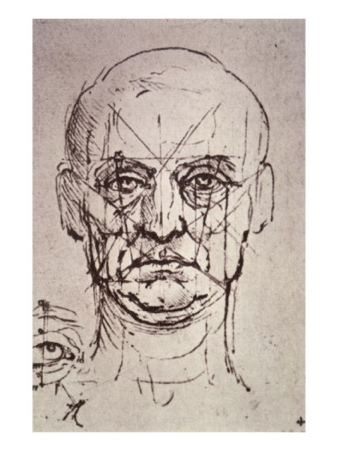 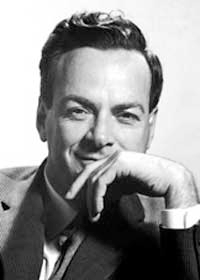 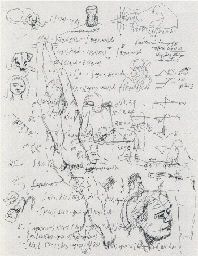 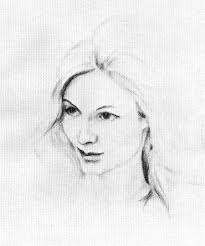 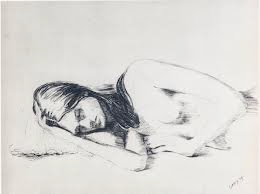 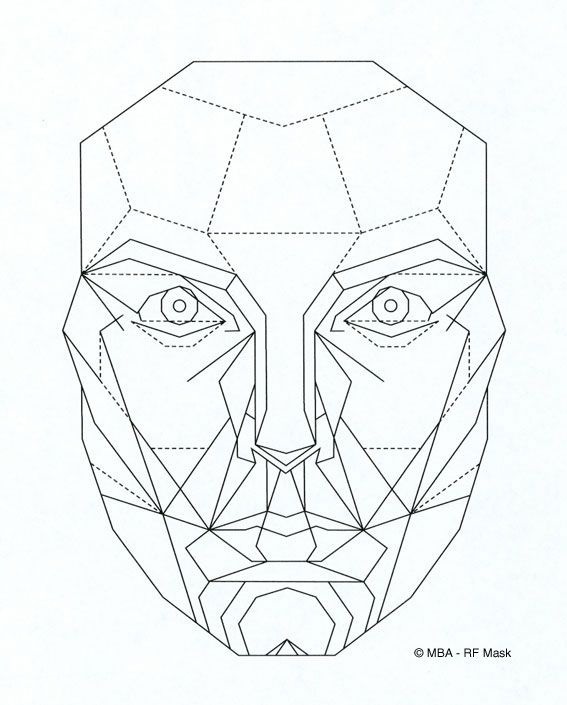 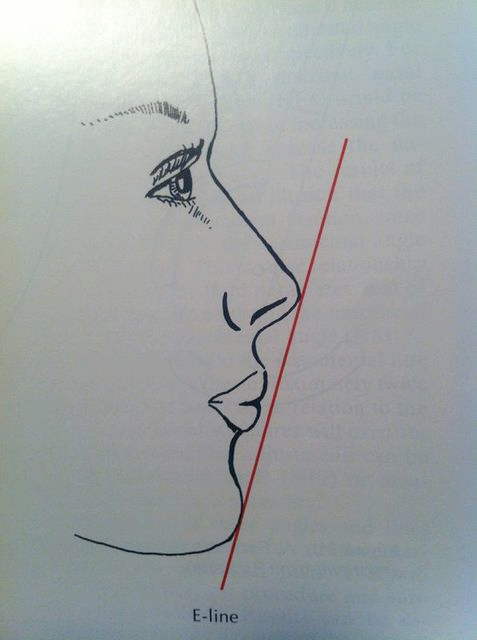 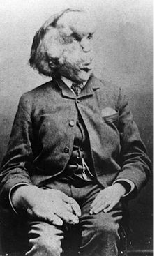 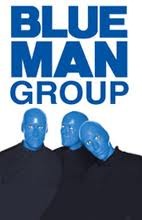 4 Components of AppearanceOf Anything
Size
Shape
Color 
Texture
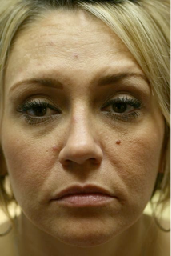 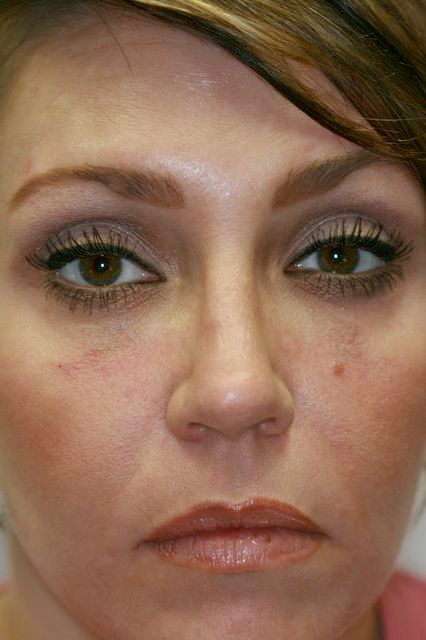 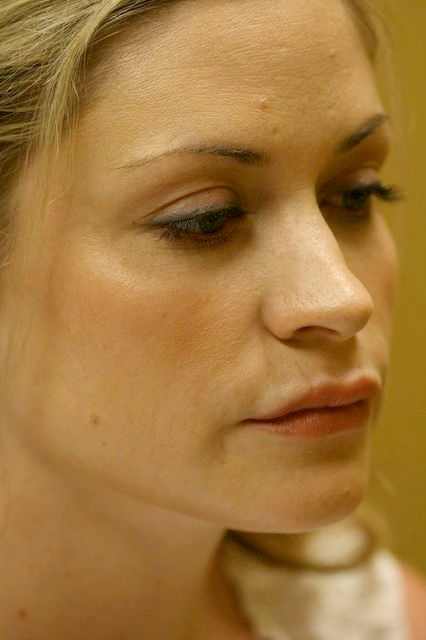 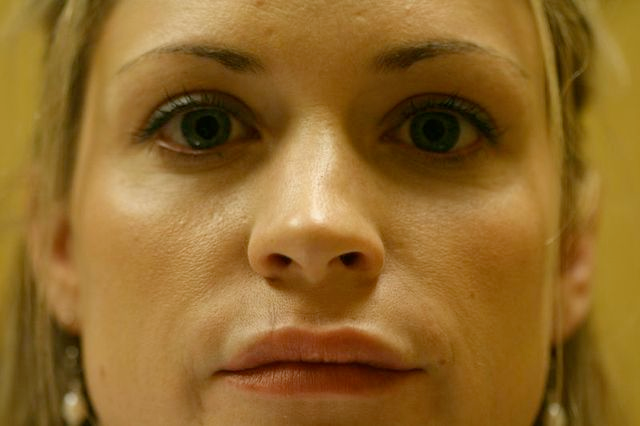 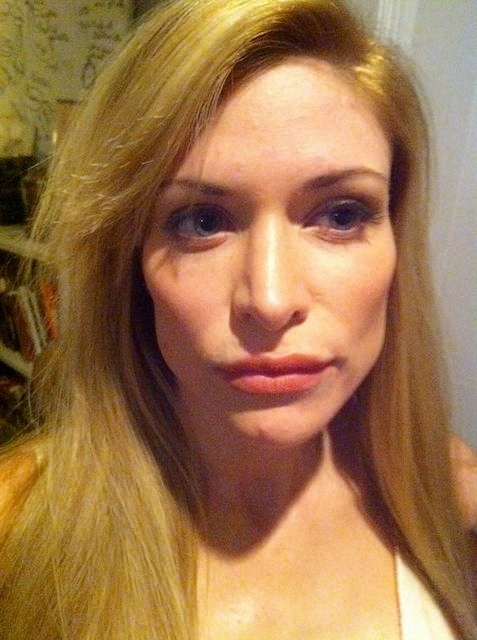 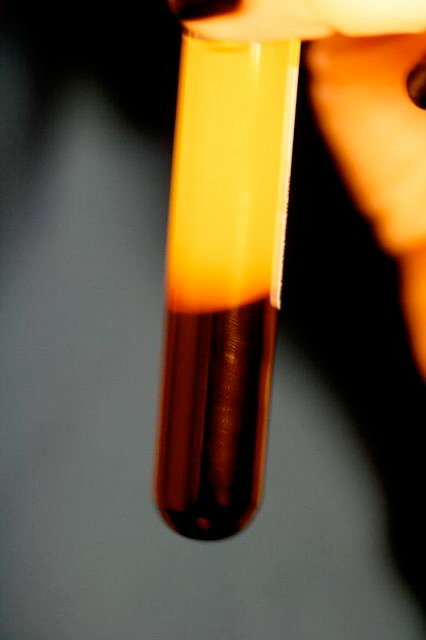 Platelet Derived Growth Factors
Released from the alpha granules in platelets upon activation
Many growth factors and cytokines are involved, including…
IGF (insulin-like growth factor): 
PD-EGF (platelet-derived epidermal growth factor)
PDGF (platelet-derived growth factor)
TGF (transforming growth factor)
ECGF (endothelial cell growth)
VEGF (vascular endothelial growth factor)
bFGF (basic fibroblast growth factor)
Cell proliferation, cell differentiation (of unipotent stem cells), & Angiogenesis
Thousands of papers on PubMed & not one serious side effect…Not One.
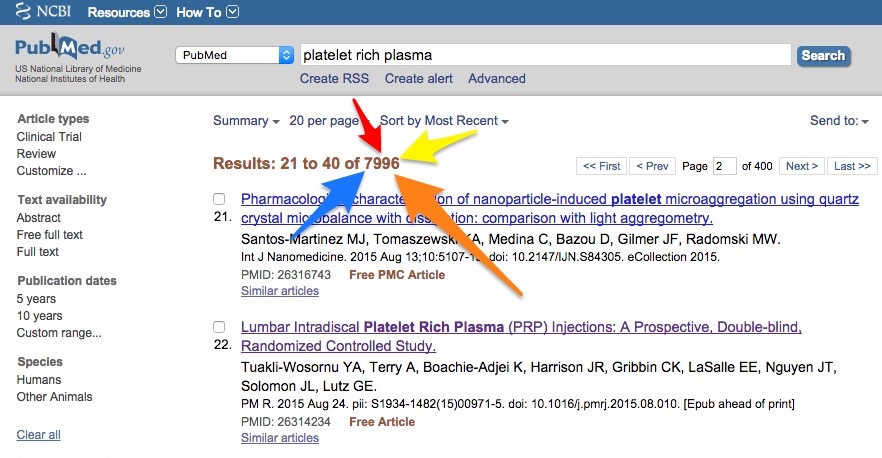 Multiple tissue types studied…
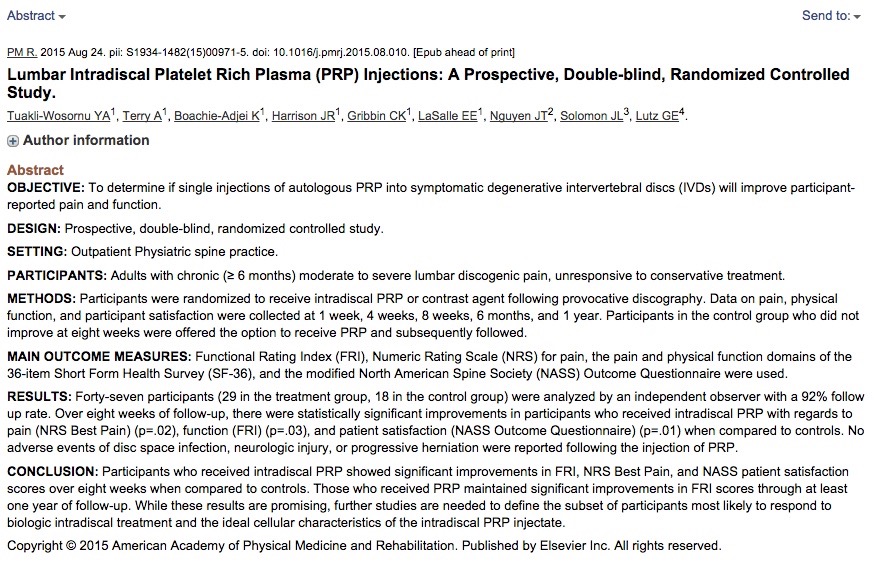 Facial plastic surgery…multiple papers looking at post op recover, post laser, & stand alone…
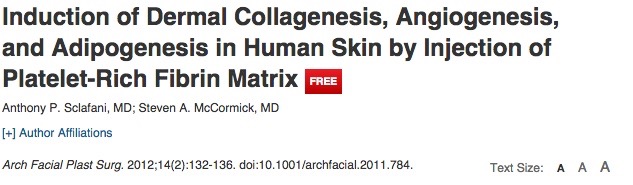 Histological effects of PDGF injection on skin in humans
Fibroblast and adipocyte proliferation, angiogenesis, and collagen deposition
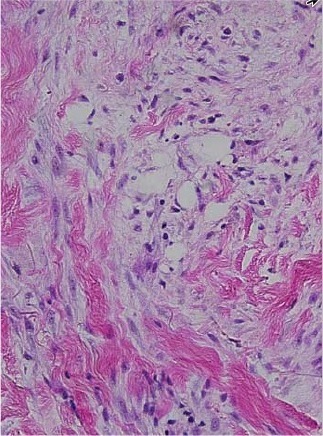 Sclafani & McCormick, 2011
Hyaluronic Acid (HA) Gel
PlusPRP to Recruit & Activate Pluripotent Stem Cells
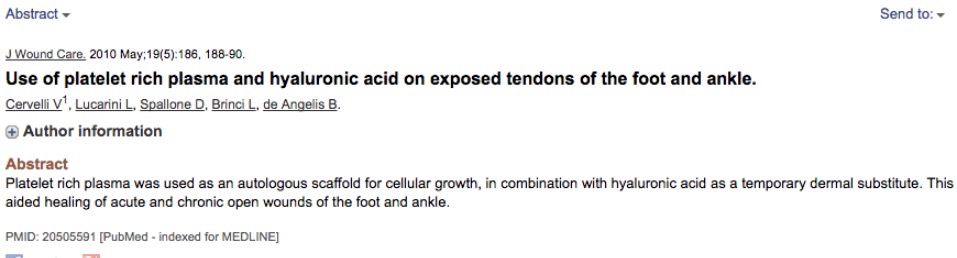 HA as Scaffold  Plus
PRP to Recruit & Activate Pluripotent Stem Cells
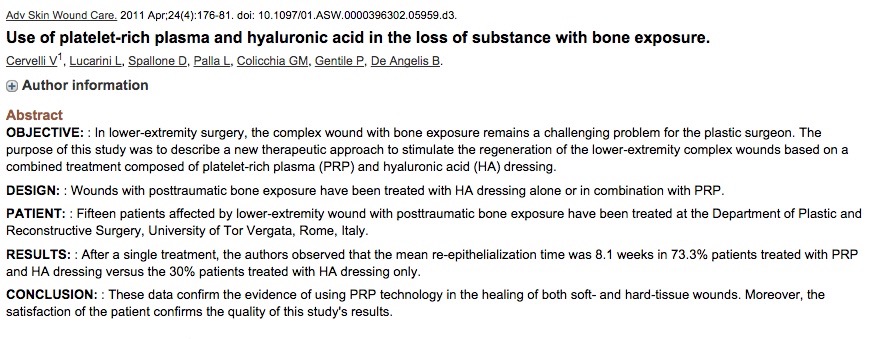 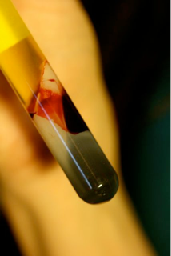 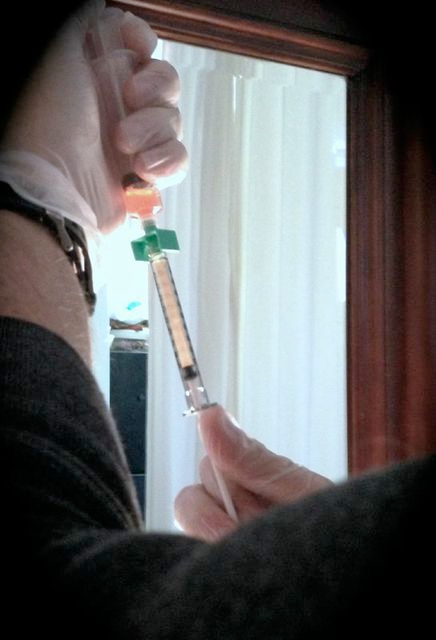 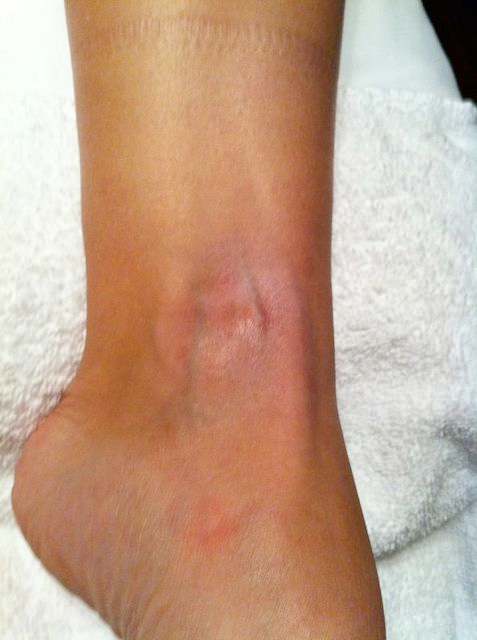 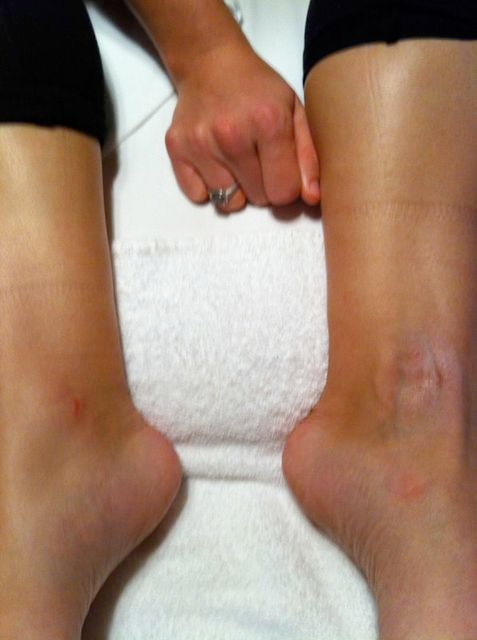 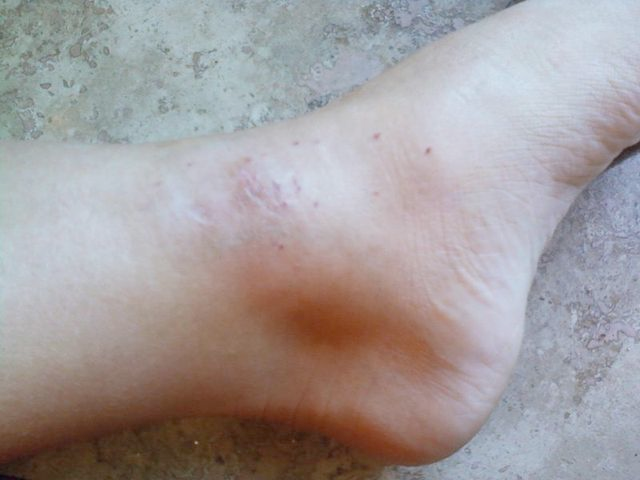 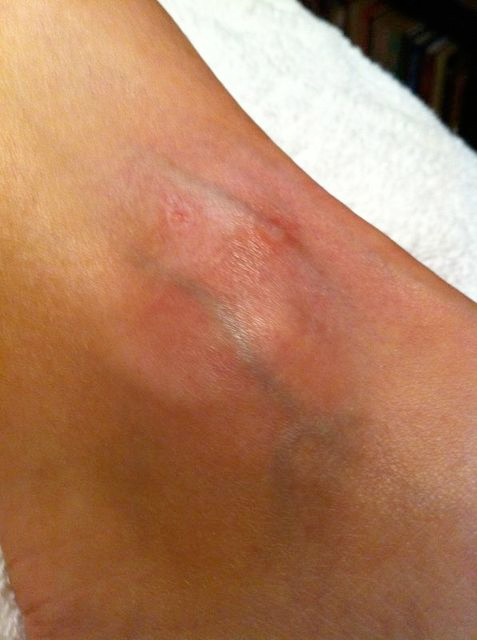 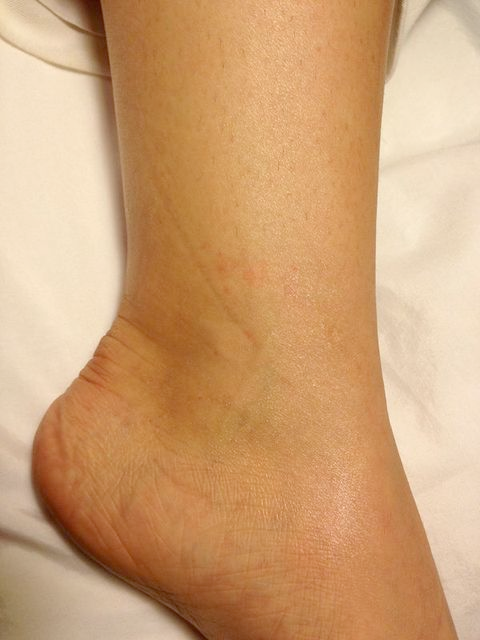 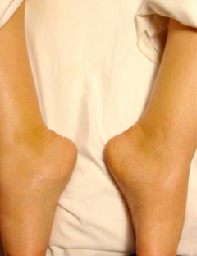 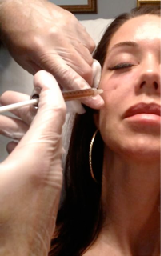 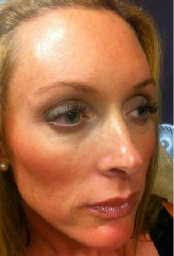 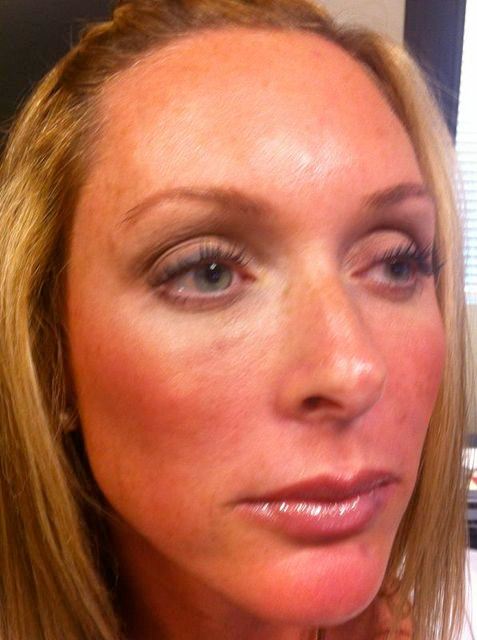 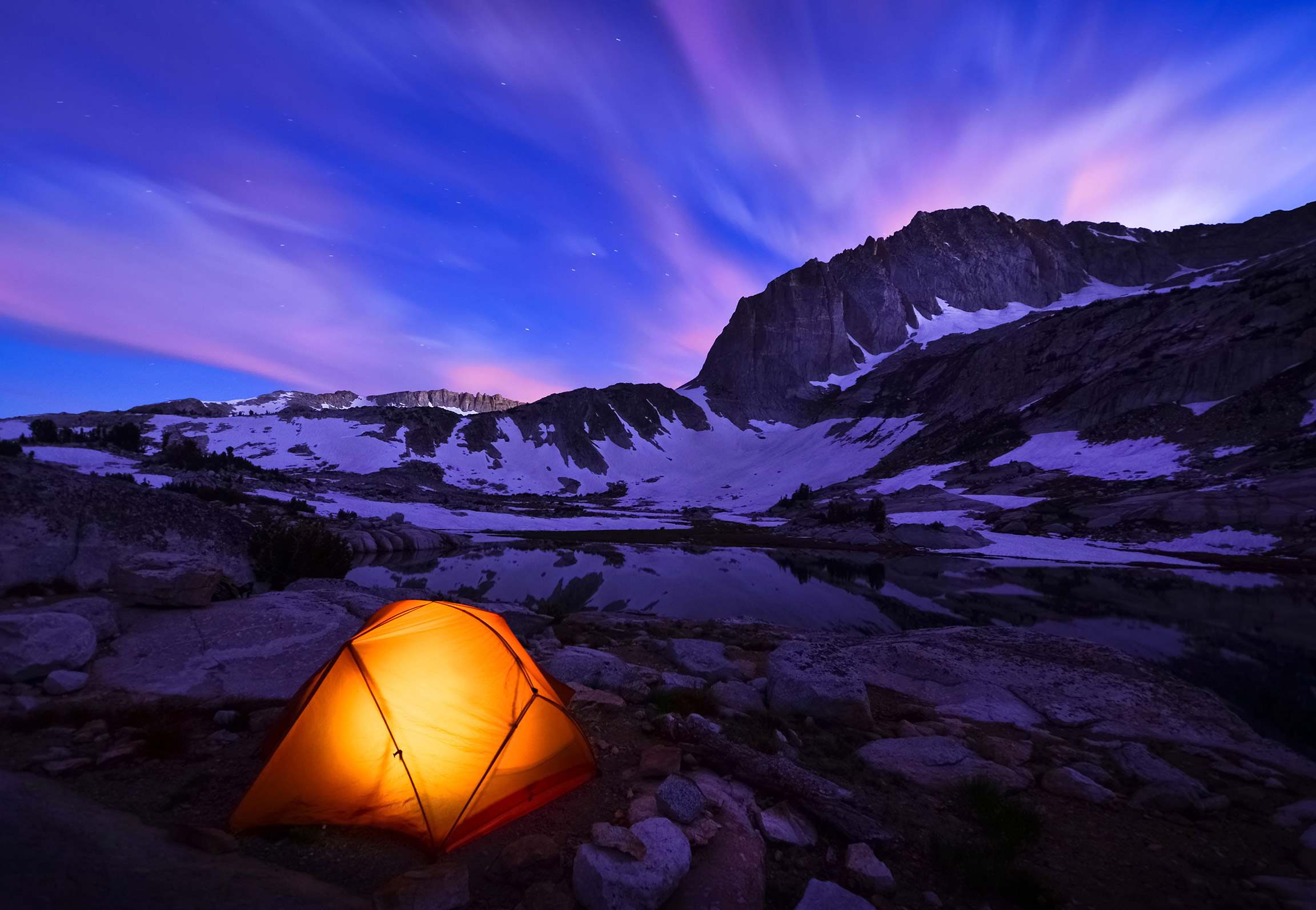 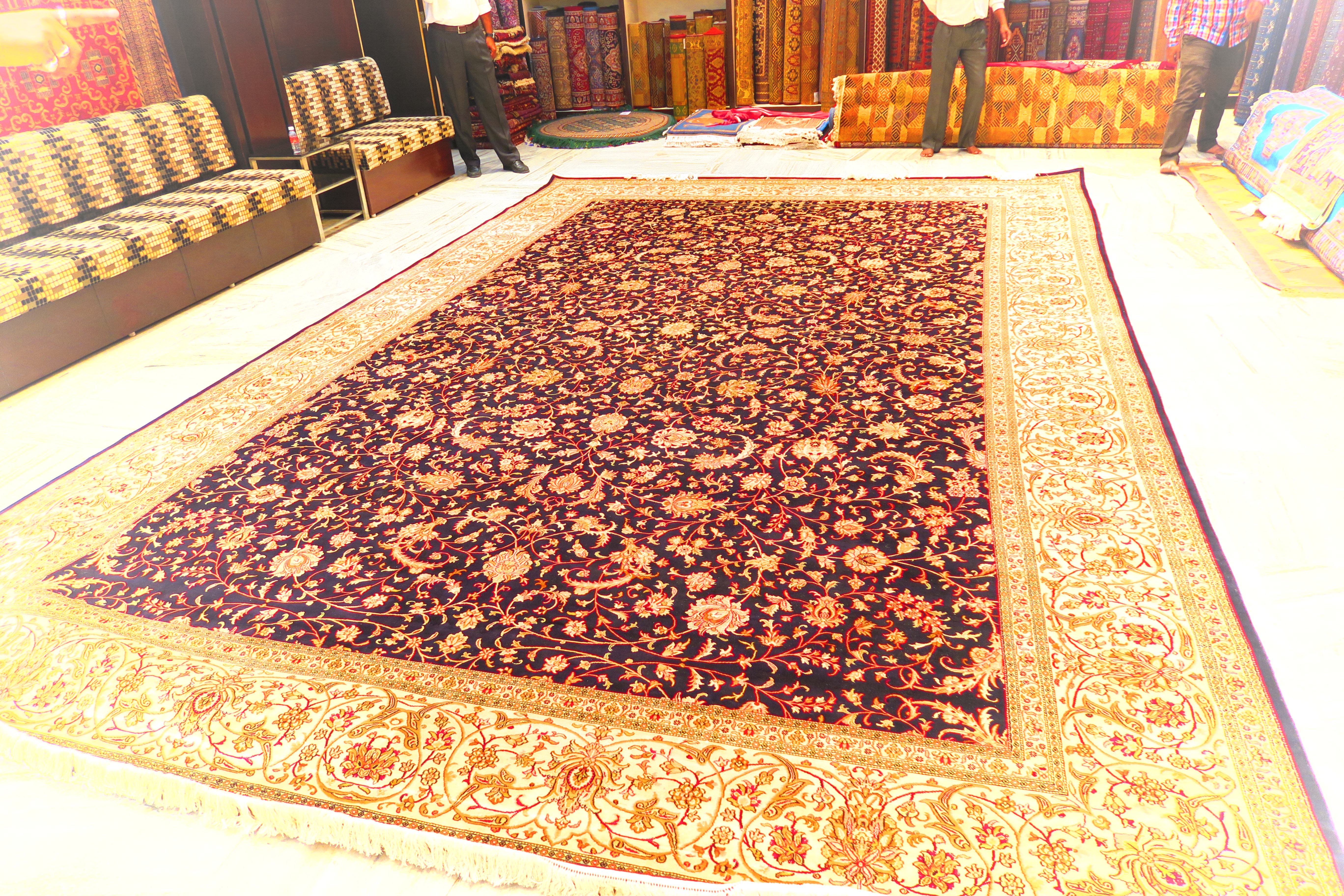 The pride and art of a carpet…can we be as meticulous with the face?
Could the same ideas used for face and bone be used for rejuvenating the tissue of the genitourinary system?  The work 6 Years….coming next…
More about facial procedures atVampireFacelift.com/physicians